CT-Cibersegurança:
Comitê Técnico de Cibersegurança
Igor Monteiro Moraes
Laboratório MídiaCom, Universidade Federal Fluminense (UFF)
O que é o CT-Cibersegurança?
É um comitê técnico de caráter consultivo para a RNP na área de cibersegurança
Quais os objetivos do CT-Cibersegurança?
Gerais
Acompanhar a evolução
Prospectar soluções tecnológicas
Apresentar recomendações técnicas
Quais os objetivos do CT-Cibersegurança?
Específicos
Estruturar uma rede de cooperação envolvendo academia, startups, governo e grupos de trabalho da RNP que atuam na área de cibersegurança
Identificar desafios tecnológicos e potenciais projetos de pesquisa e desenvolvimento a serem explorados pelos membros do comitê e pela RNP
Acompanhar ações em cibersegurança em outras redes acadêmicas
Propor uma visão de futuro para a atuação da RNP na área de cibersegurança
Relatório de Visão de Futuro
Relatório de Visão de Futuro
Autores
André Ricardo Abed Grégio (UFPR)
Diogo Menezes Ferrazani Mattos (UFF)
Edmar Candeia Gurjão (UFCG)
Ian Vilar Bastos (UERJ)
Igor Monteiro Moraes (UFF)
Miguel Elias Mitre Campista (UFRJ)
Reinaldo Cézar de Morais Gomes (RNP)
Objetivo e Escopo do Relatório de Visão de Futuro
Identificar tendências tecnológicas relacionadas à cibersegurança
Nortear atividades de pesquisa, desenvolvimento e inovação na área em curto, médio ou longo prazo 
Público-alvo: o sistema RNP 
Evoluções para os serviços oferecidos pela RNP, bem como fomentar novos serviços ou modelos de negócio

Não se trata de revisão extensiva da literatura ou de análise completa e esgotada dos tópicos relacionados com cibersegurança
Metodologia
Metodologia
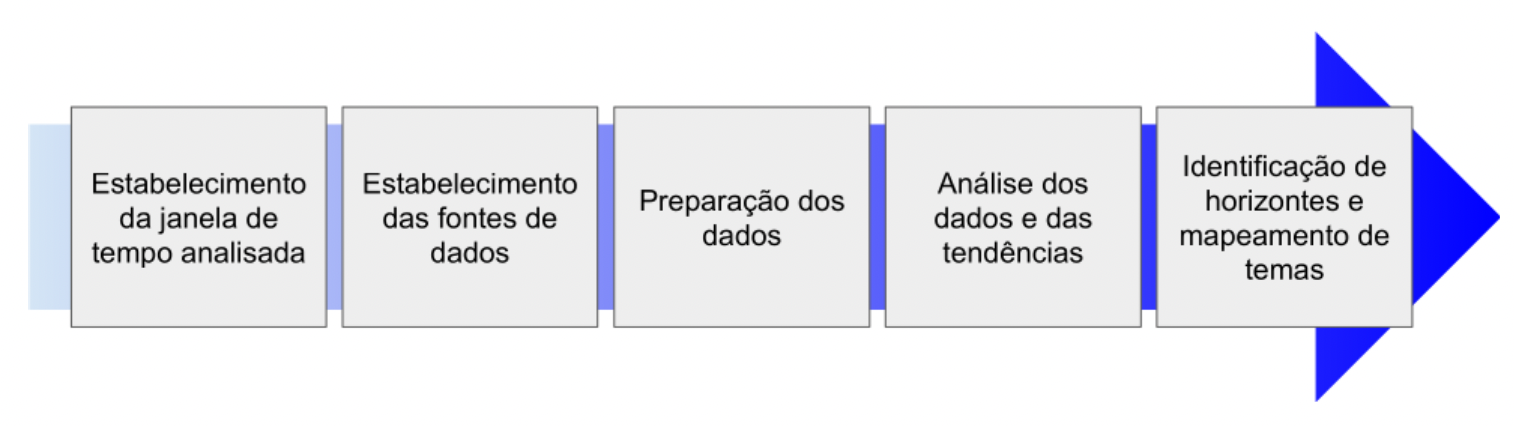 Metodologia
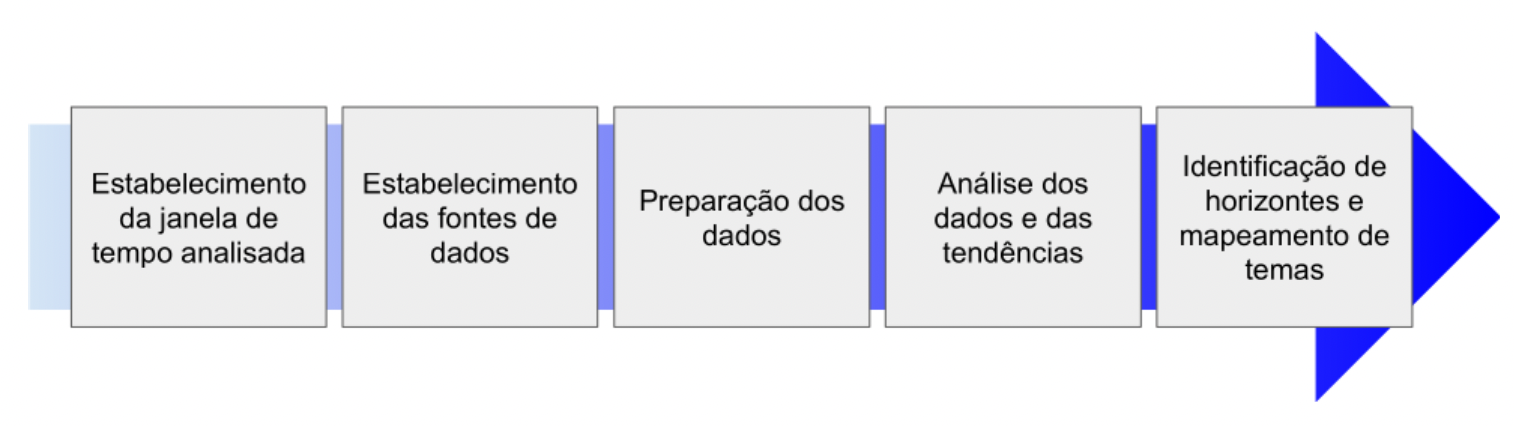 5 anos
2020-2024
Metodologia
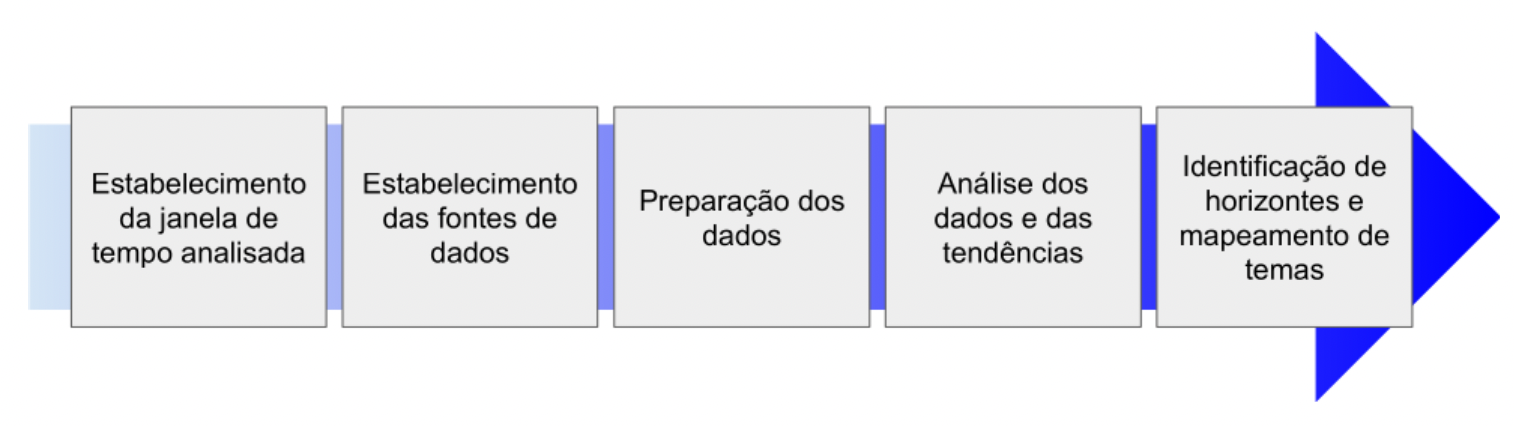 Top-10 conferências da CESeg
+
SBSeg
Top-10 conferências da CESeg + SBSeg
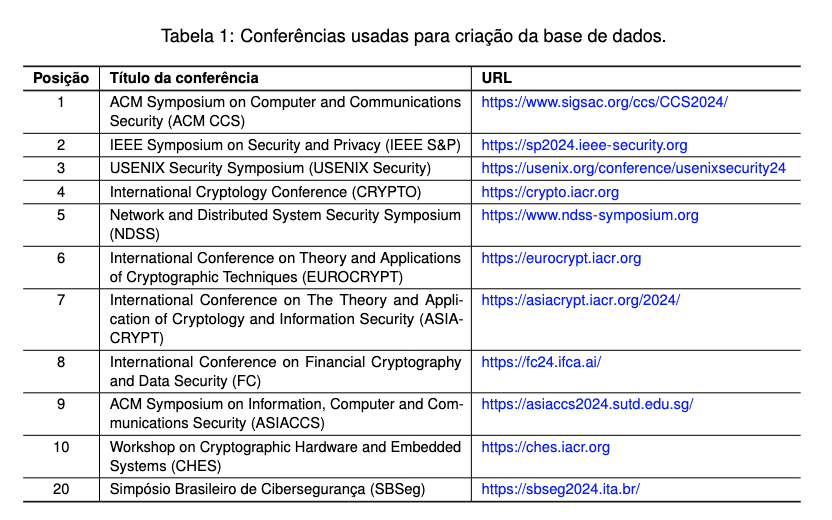 Metodologia
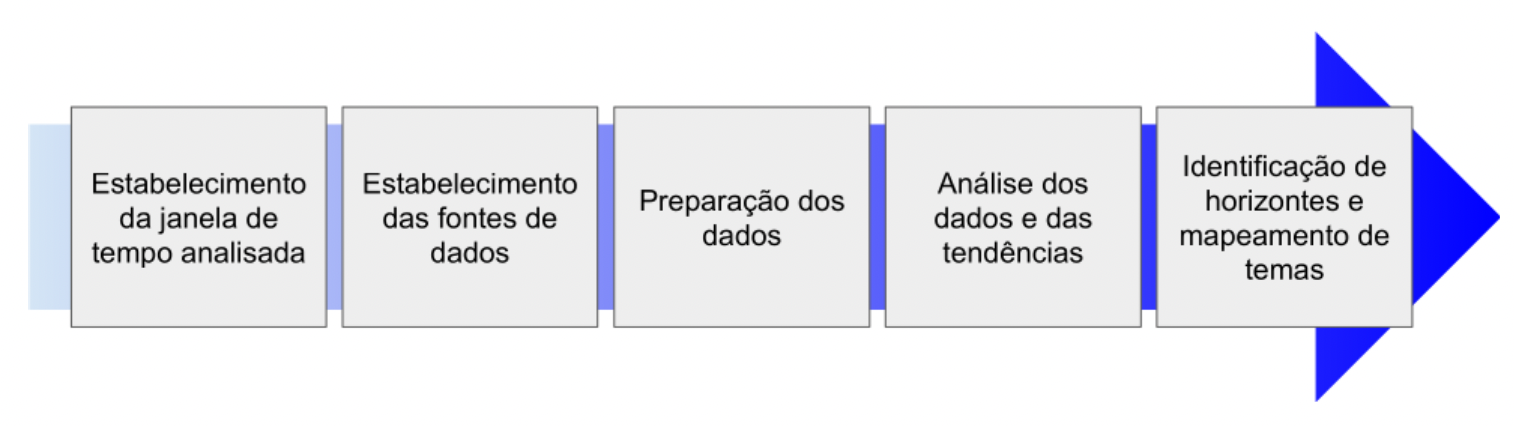 Uniformização de termos e eliminação de stopwords
Metodologia
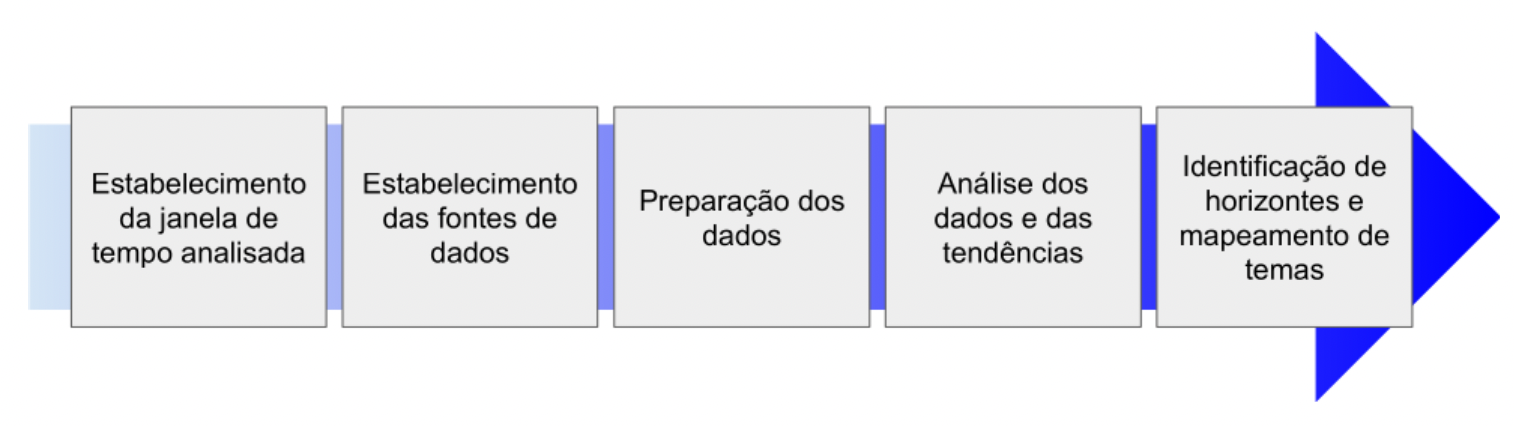 Identificação de palavras-chave:
nomes de STs e títulos de artigos
Metodologia
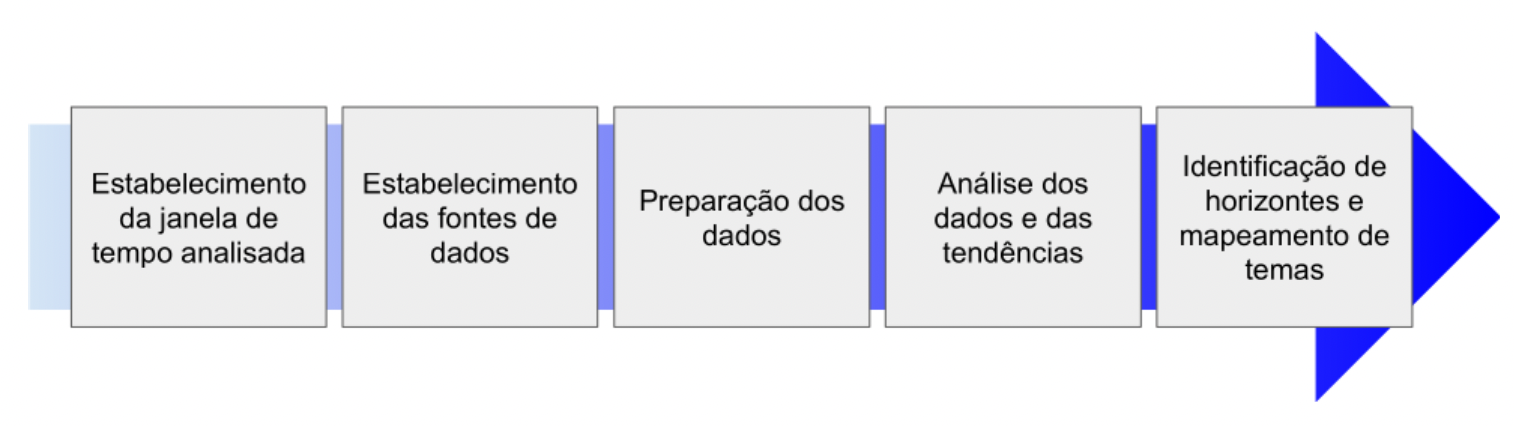 Identificação de temas relacionados
Resultados
Resultados: nuvem de palavras dos nomes das sessões técnicas da top 10 conferências da CESeg
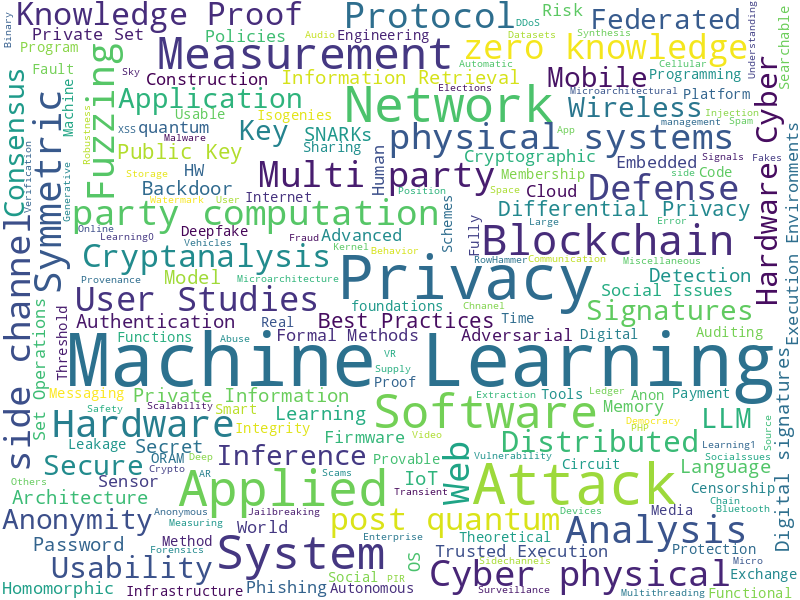 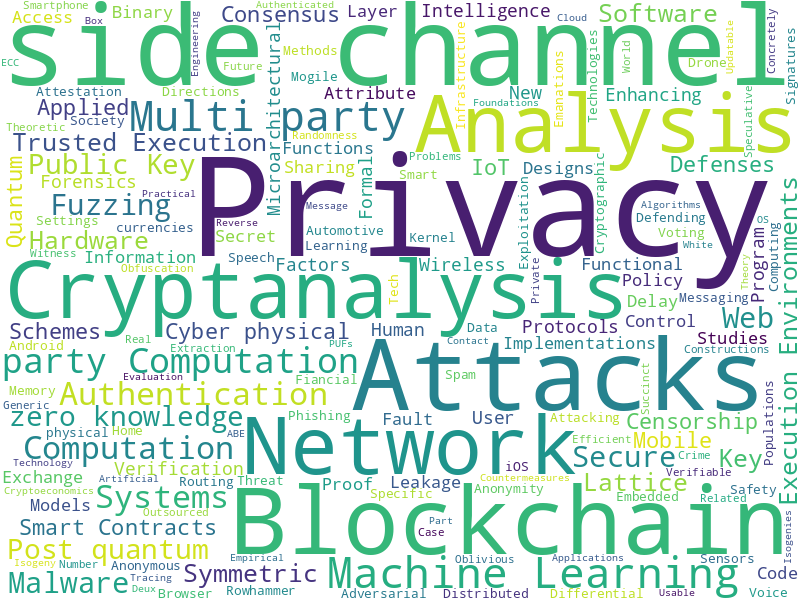 2020
2024
Resultados: deleção dos 15 termos mais frequentes em 2020 e sua evolução ao longo dos últimos 5 anos
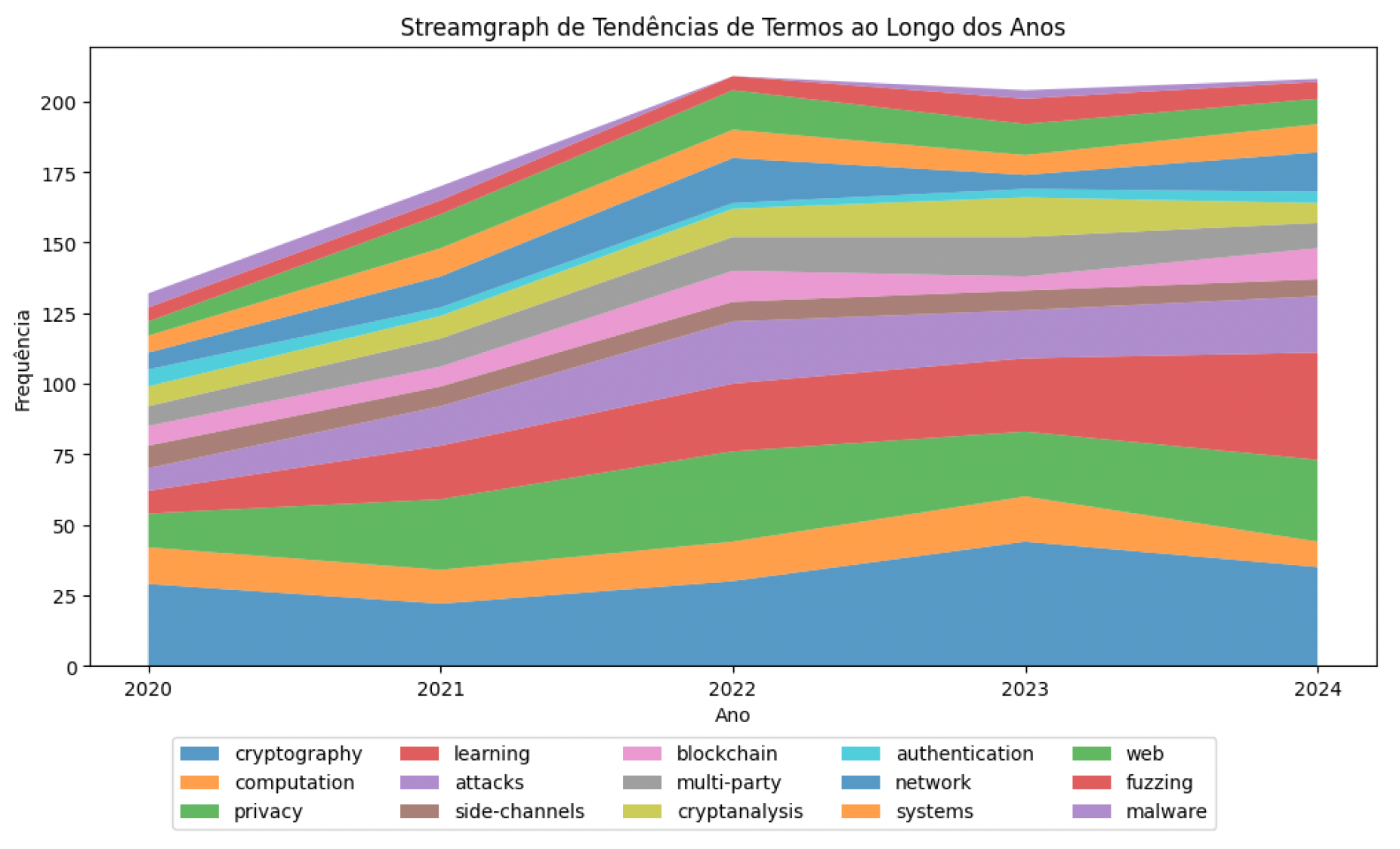 Resultados: número de sessões técnicas
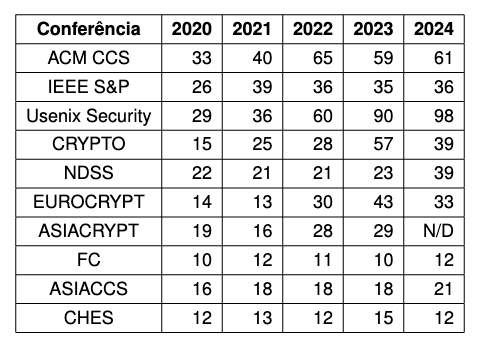 Panoramas Nacional e Internacional
Panorama Nacional
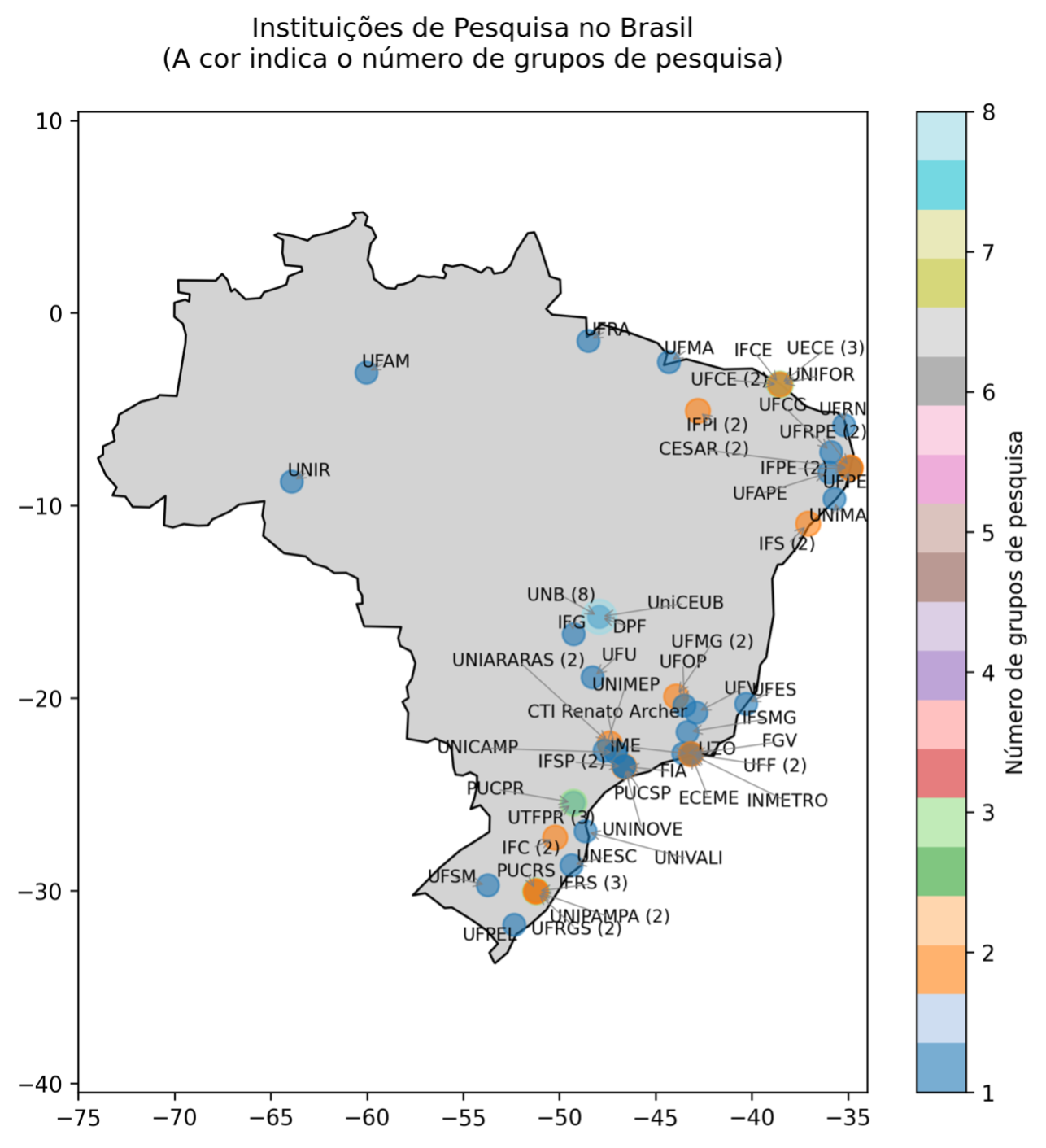 49 grupos de pesquisa
Criptografia, Detecção de Intrusão, Ransomware, aplicações de IA em Cibersegurança
Apenas 5 patentes
Panorama Internacional
Investimentos em Áreas Críticas de Cibersegurança
Inteligência Artificial e Aprendizado de Máquina (IA/ML)
Cibersegurança em tecnologias emergentes
Abordagens centradas na comunidade e baseadas em dados
Impactos sociais da cibersegurança
Estruturas políticas e legislativas
Panorama Internacional
Investimentos em Áreas Críticas de Cibersegurança
Criptografia pós-quântica
Cibersegurança em sistemas autônomos
Segurança integrada para sistemas multidomínio
IA ética e governança
Educação em cibersegurança e desenvolvimento da força de trabalho 
Fortalecimento da cibersegurança da cadeia de suprimentos e infraestruturas críticas
Gestão de crises e preparação
Tendências
Primeiro Horizonte
Próximos 2 anos
Aplicações de grandes modelos de linguagem
Auxiliar na tomada de decisões
chatbots para educação e conscientização
Criação de relatórios de análise/inteligência automatizados que expliquem logs, tráfego de rede e IoCs (Indicators of Compromise) relacionados à análise de ameaças. Atualmente, tem-se feito
Uso de modelos pré-treinados para verificação de código-fonte, código-fonte criptográfico em busca de vulnerabilidades ou suporte à criptanálise
Primeiro Horizonte
Próximos 2 anos
Educação em cibersegurança
SIEM (Security Information and Event Management) e EDR (Endpoint Detection and Response) como serviço
Segundo Horizonte
Entre 2 e 5 anos
Arquiteturas de confiança zero (Zero Trust) 
Inteligência Artificial generativa
Geração de políticas e automação avançada de soluções de cibersegurança 
Gerar IoCs
Automatizar análises de forense digital
Evoluções de SIEM/EDR para integração e resposta proativa
Terceiro Horizonte
Entre 5 e 10 anos
Criptografia pós-quântica
Arquitetura de cibersegurança em malha (Cybersecurity Mesh Architecture  - CSMA)
Avaliação Automatizada de Controle de Segurança (Automated Security Control Assessment - ASCA)
Detecção prévia de ameaças em hardware
Assistentes de IA para cibersegurança
SOCs quase que totalmente gerenciados por IAs
https://plataforma.rnp.br/ct-ciberseguranca
Equipe
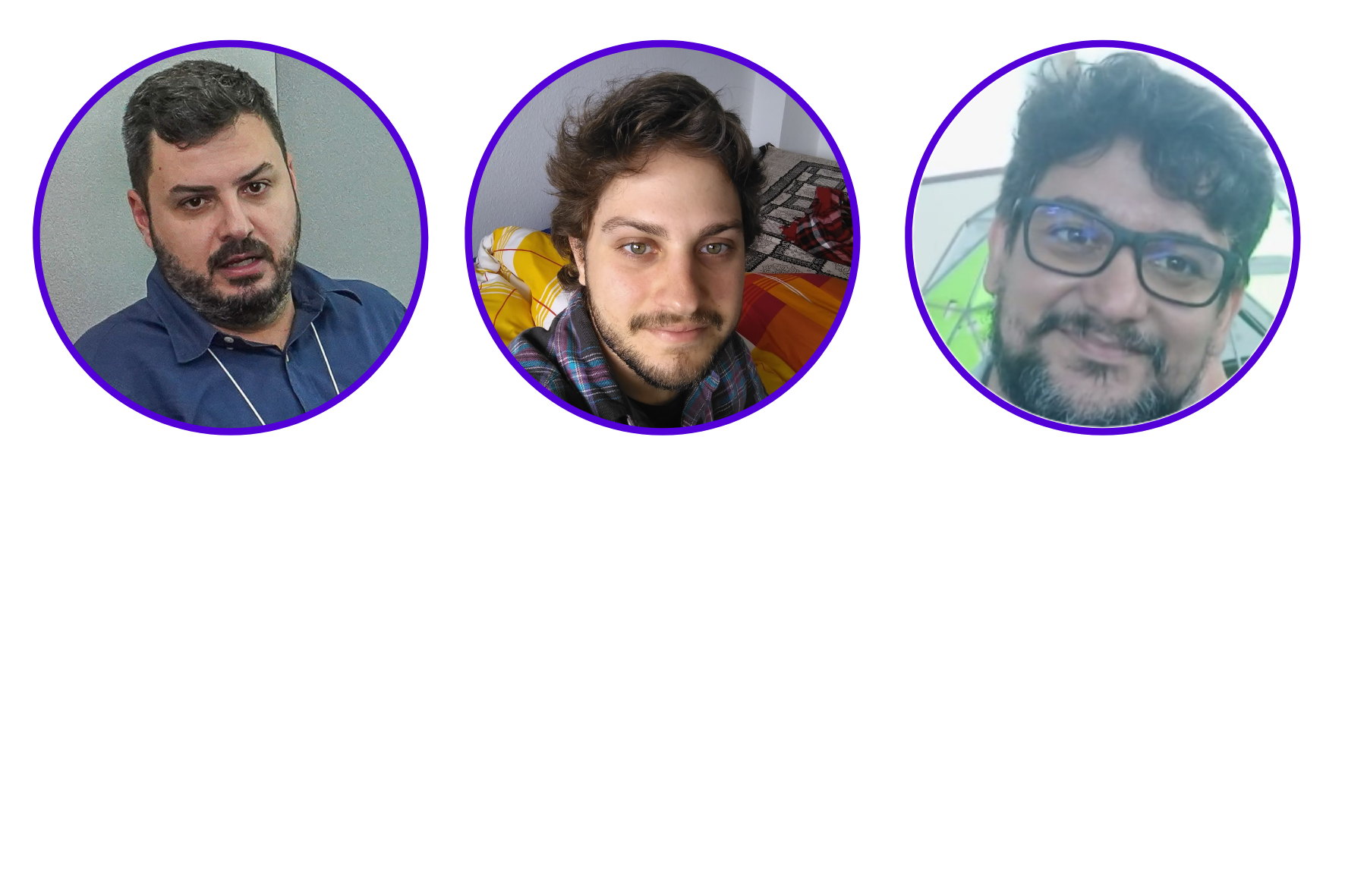 Reinaldo Gomes
RNP
Coordenador na RNP
Ian Bastos
UERJ
Coordenador
Adjunto
Igor Moraes
UFF
Coordenador Geral
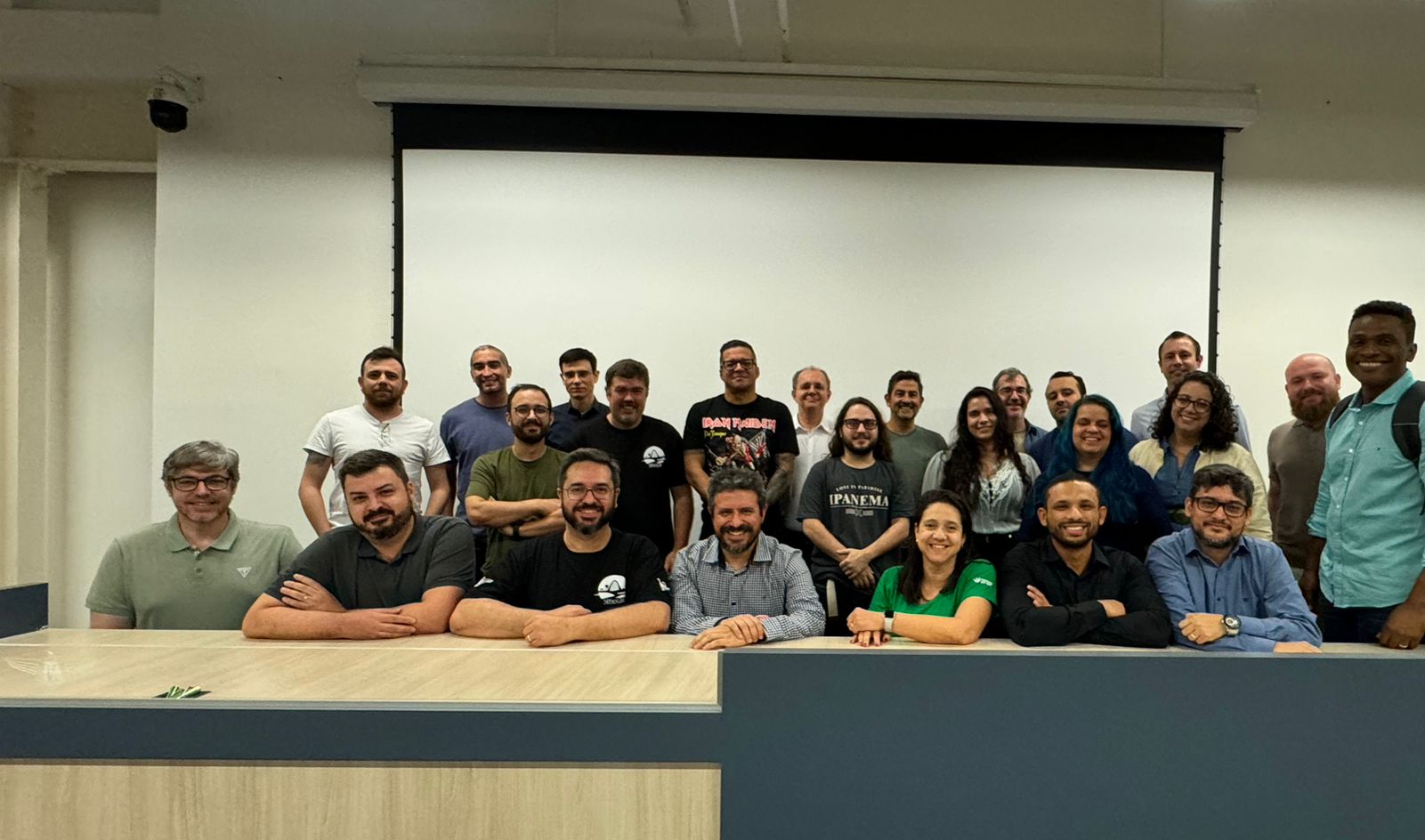 Equipe
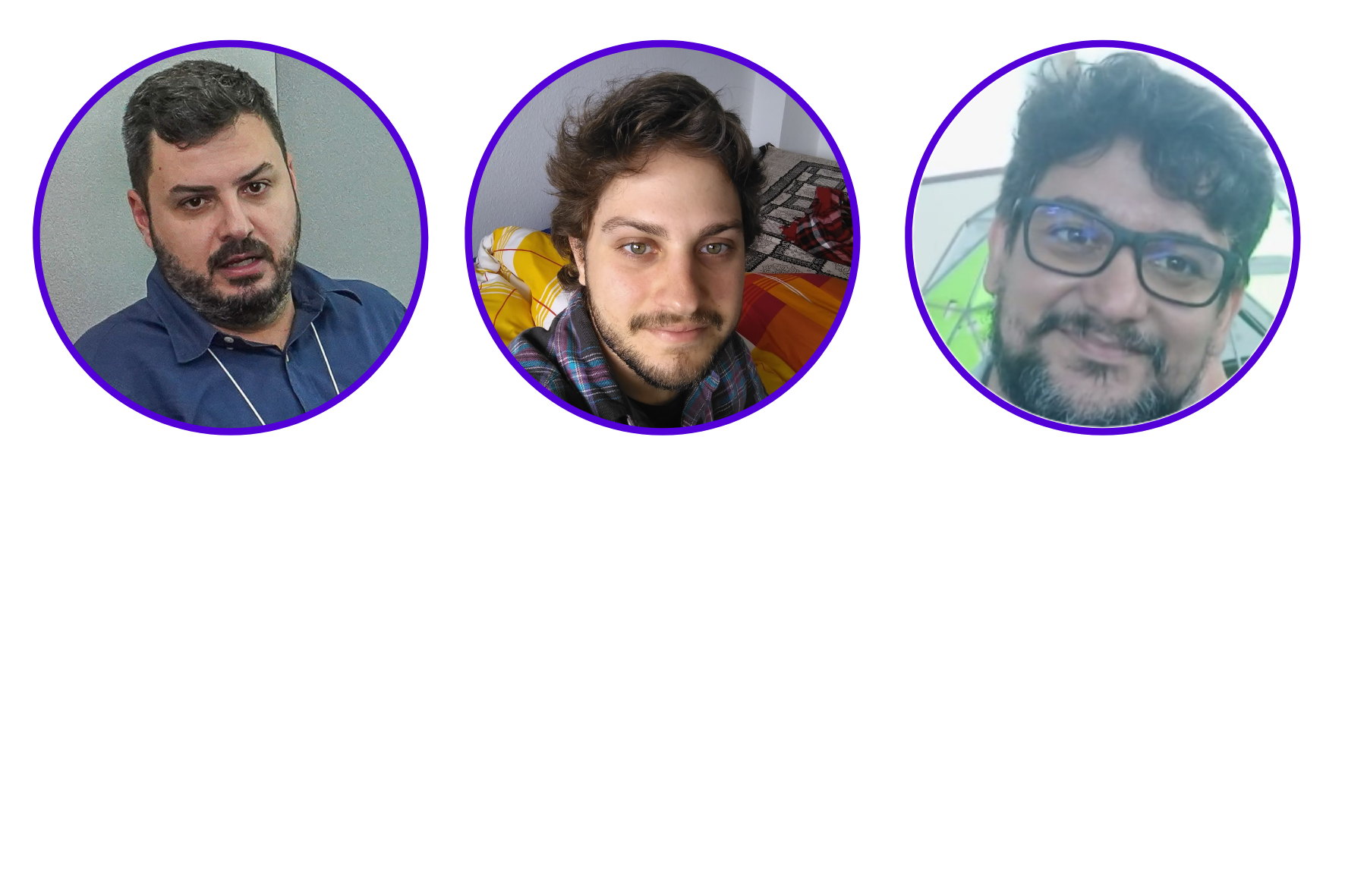 Reinaldo Gomes
RNP
Coordenador na RNP
Ian Bastos
UERJ
Coordenador
Adjunto
Igor Moraes
UFF
Coordenador Geral
Novidades de 2025
Ação em conjunto com a Gerência de P&D em Cibersegurança
Mapa de Cibersegurança - https://cybersecmap.rnp.br/
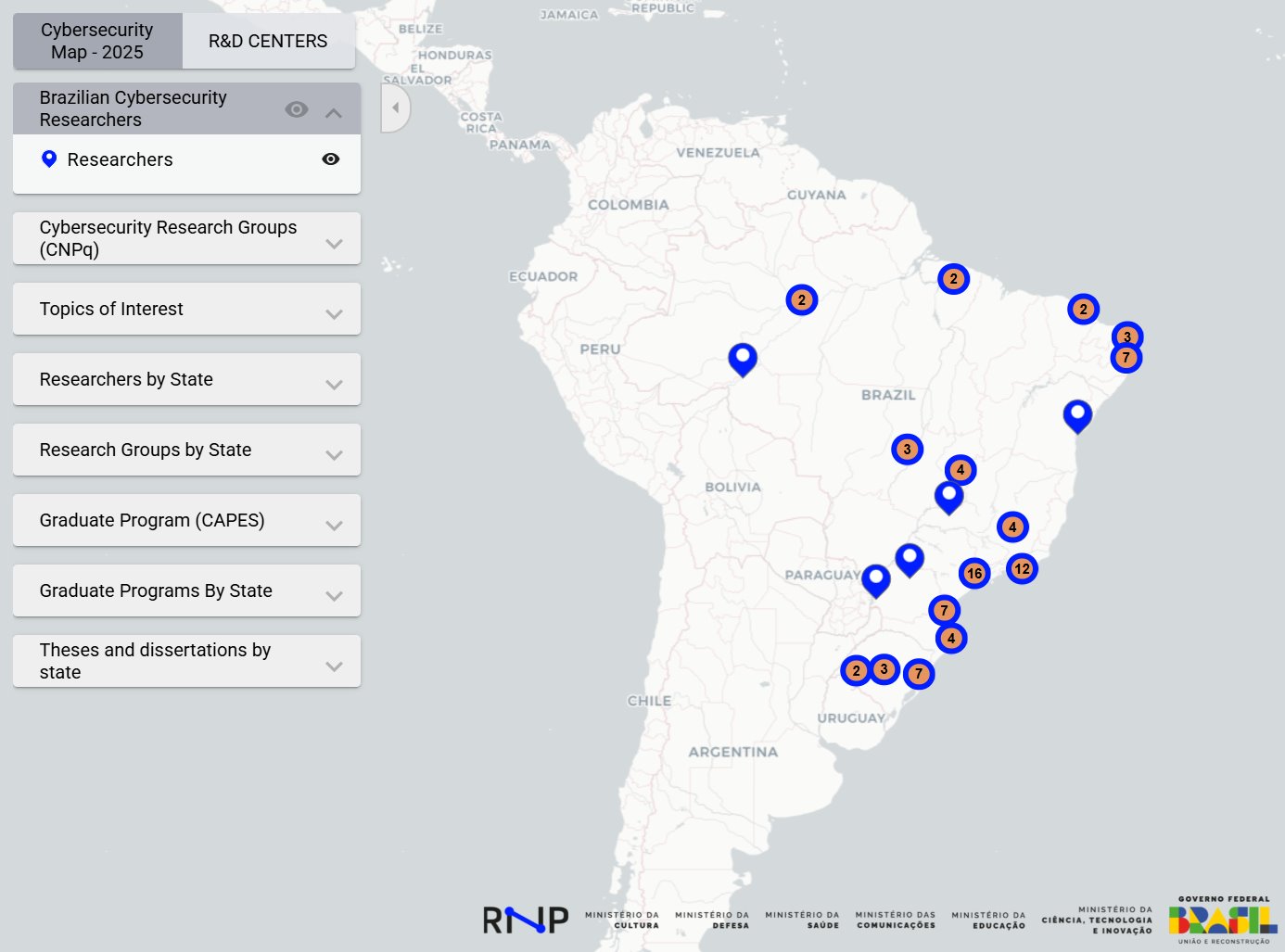 Pesquisadores

Tópicos de interesse

Grupos de Pesquisa

Centros de Pesquisa

Programas de Pós-Graduação

Teses e dissertações
Visitem os Projetos de Cibersegurança
Hackers do Bem
ILIADA   Observatório de Blockchain
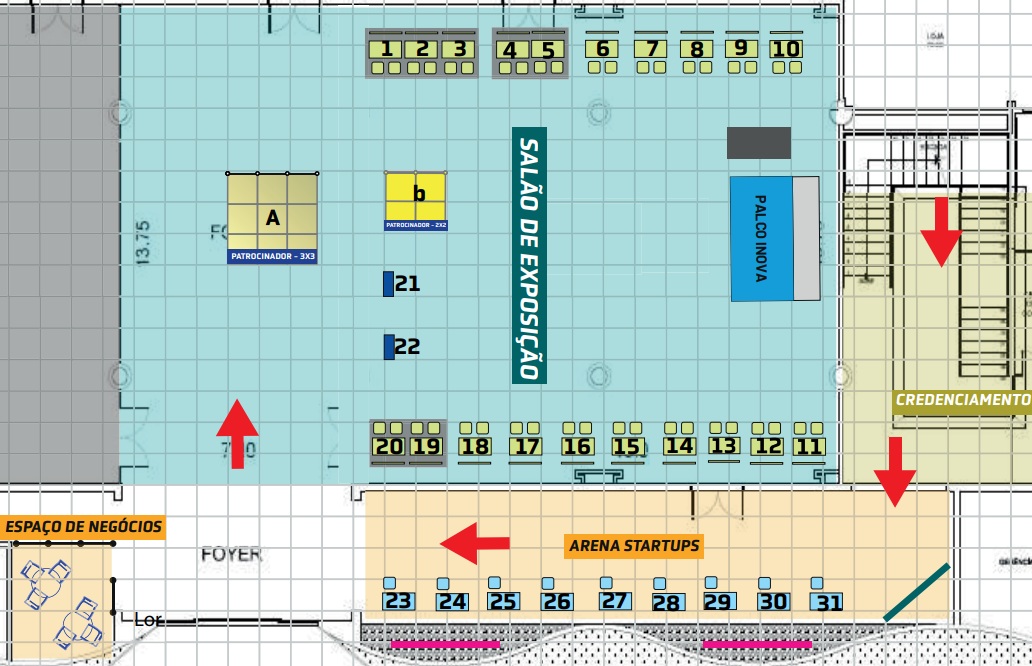 INSCREVA-SE !
igor@ic.uff.br